PLANIFICACIÓN  PARA CLASES VIRTUALESSEMANA N°30FECHA : Jueves 22 de Octubre 20205 Año Básico
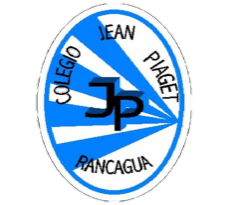 Colegio Jean Piaget
Mi escuela, un lugar para aprender y crecer en un ambiente saludable
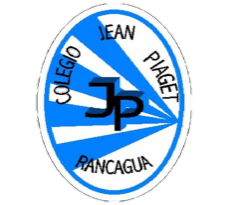 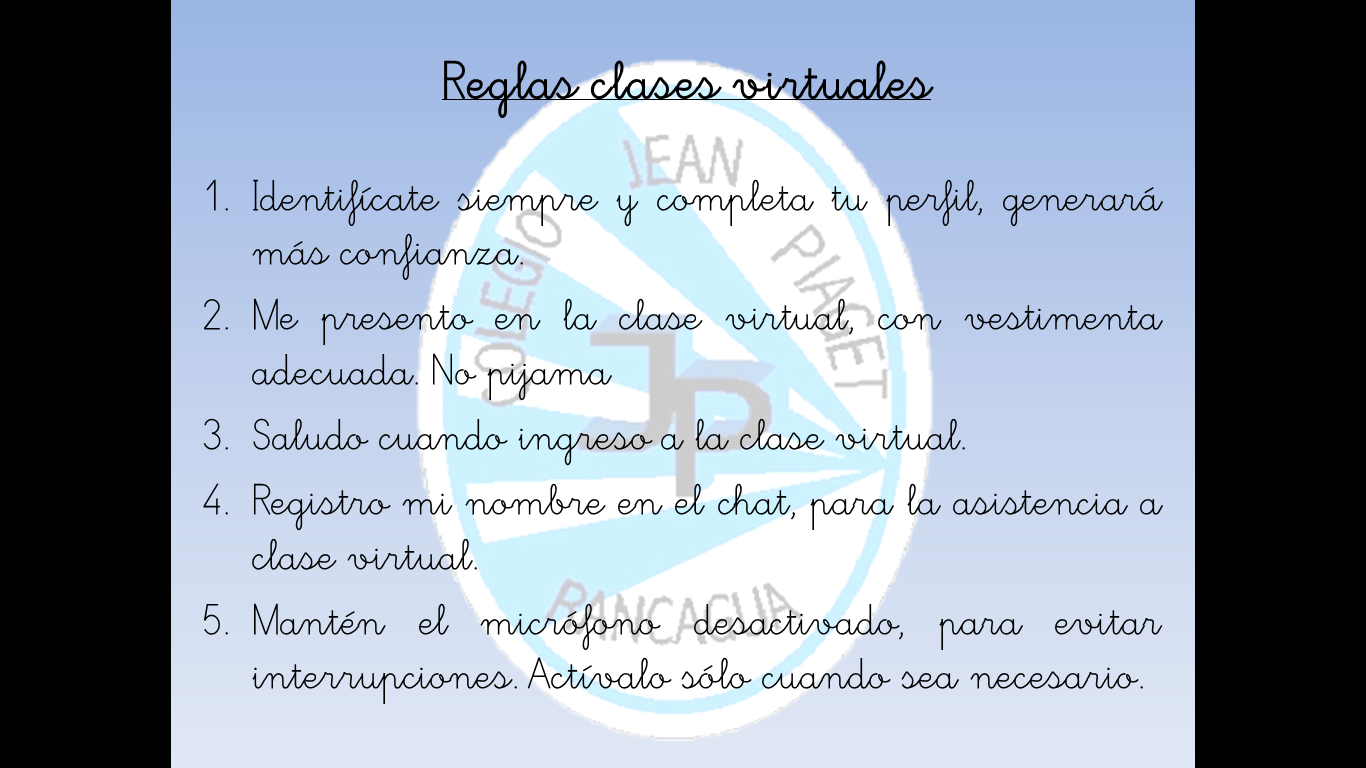 Sugerencia
De reglas virtuales. Puede usar otras
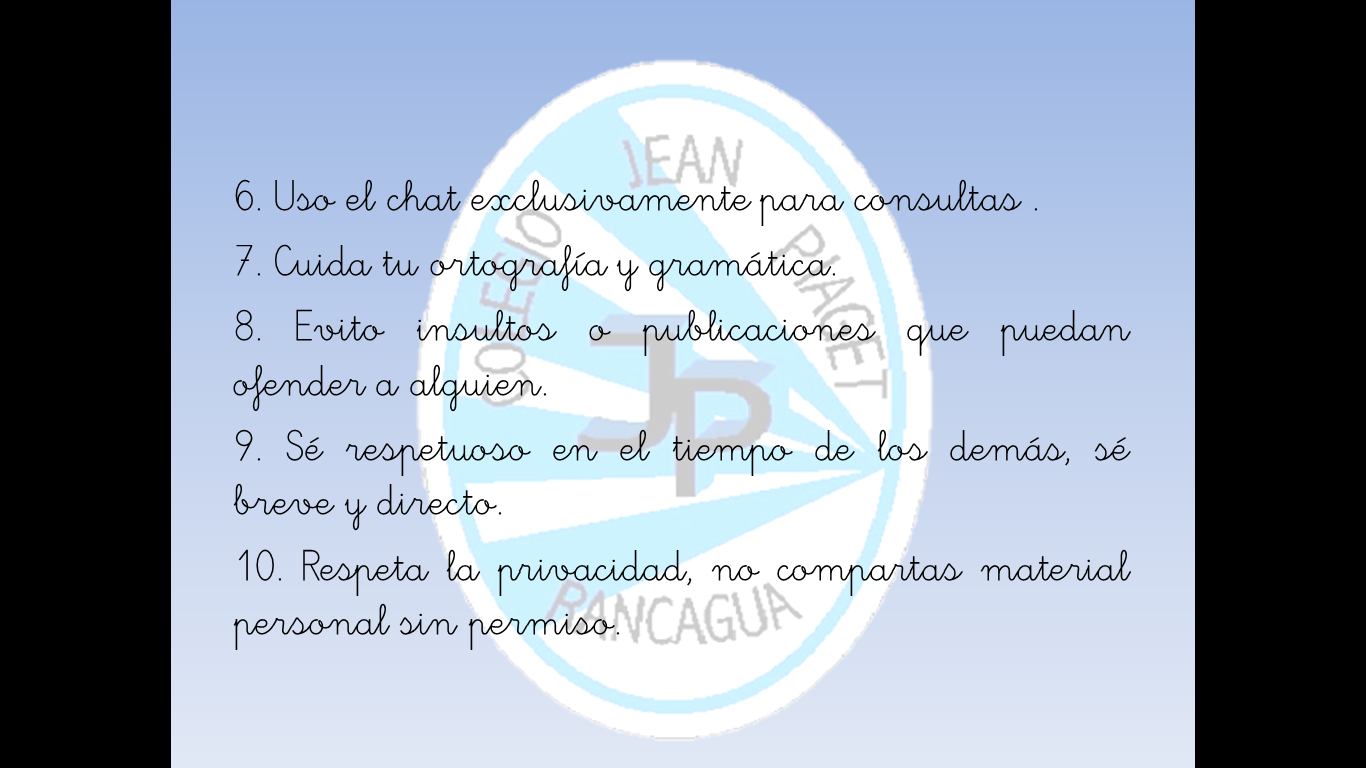 Objetivo de la clase:”Escuchar música en forma abundante de diversos contextos y culturas”
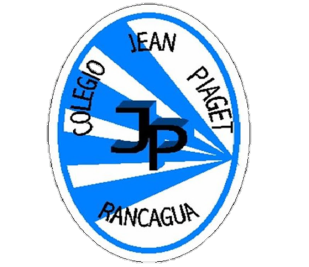 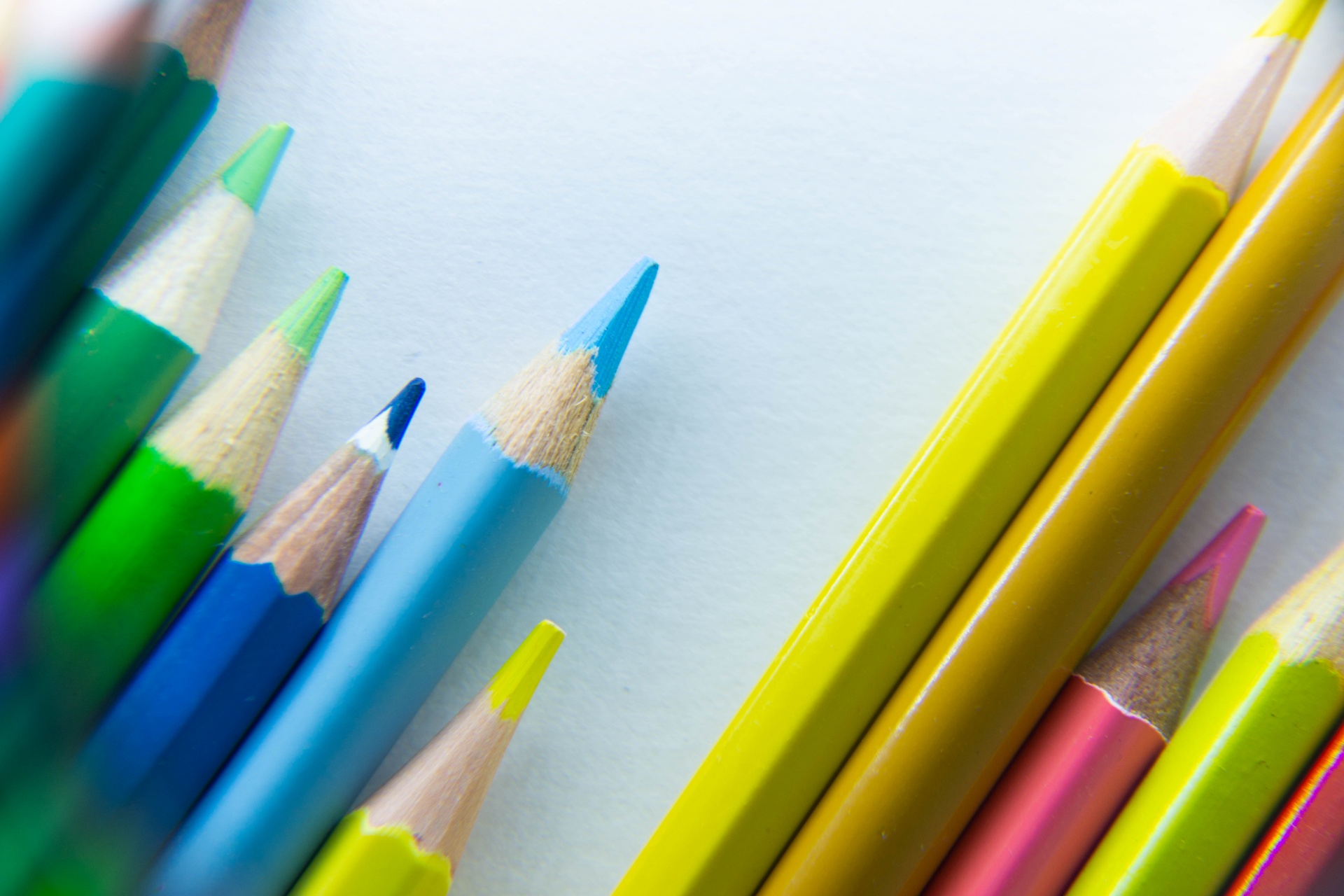 A continuación escucharemos diversas músicas de compositores chilenos y del mundo. Tradición escrita (docta), (por ejemplo, "La voz de las calles" de P. H. Allende, "Evocaciones Huilliches" de Carlos Isamitt, "Fanfarria para el hombre común" de A. Copland); Tradición oral (folclor, música de pueblos originarios), música chilena y sus orígenes (por ejemplo, música mapuche, Rolando Alarcón, Grupo Cuncumén); Popular (jazz, rock, fusión etc.), música chilena y sus influencias (por ejemplo, Los porfiados de la Cueca y La Ley).
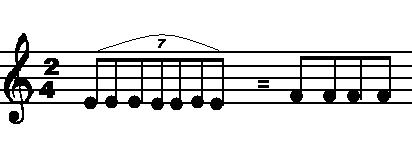 Motivación
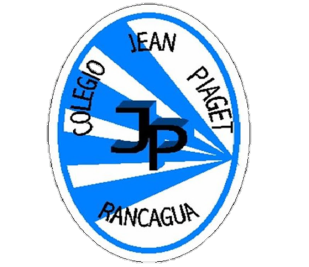 A continuación escucha atentamente la siguiente interpretación de música andina.
https://www.youtube.com/watch?v=hs1FzKqE2nQ
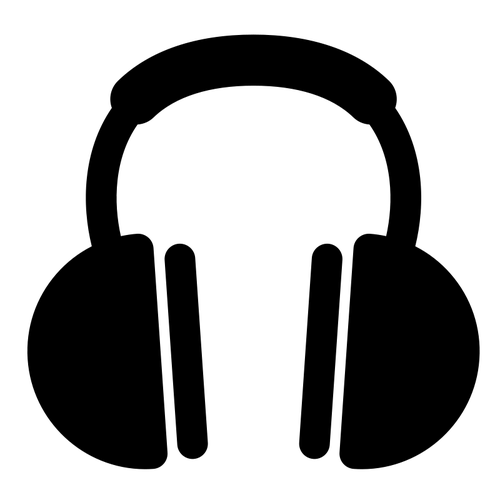 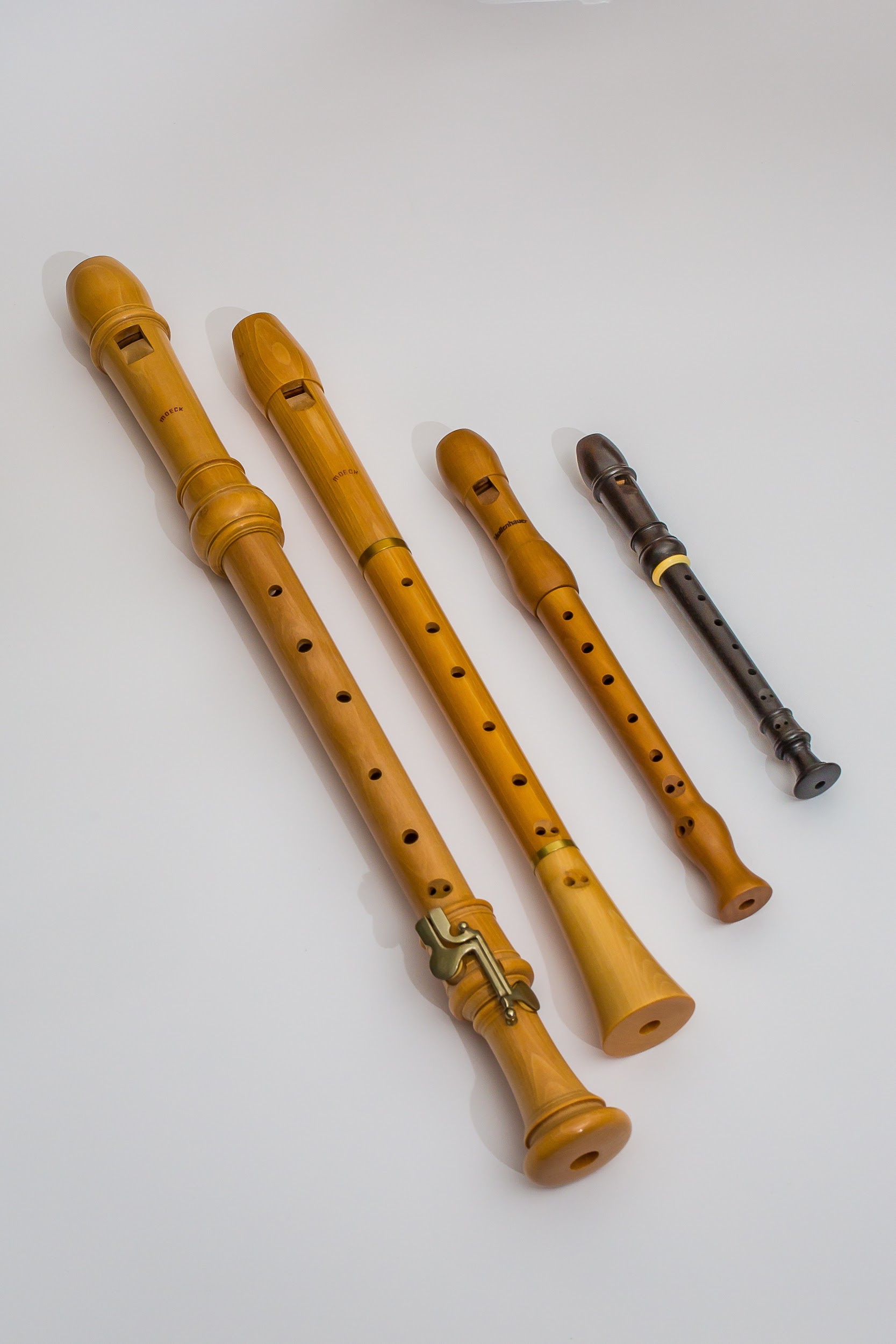 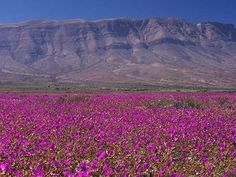 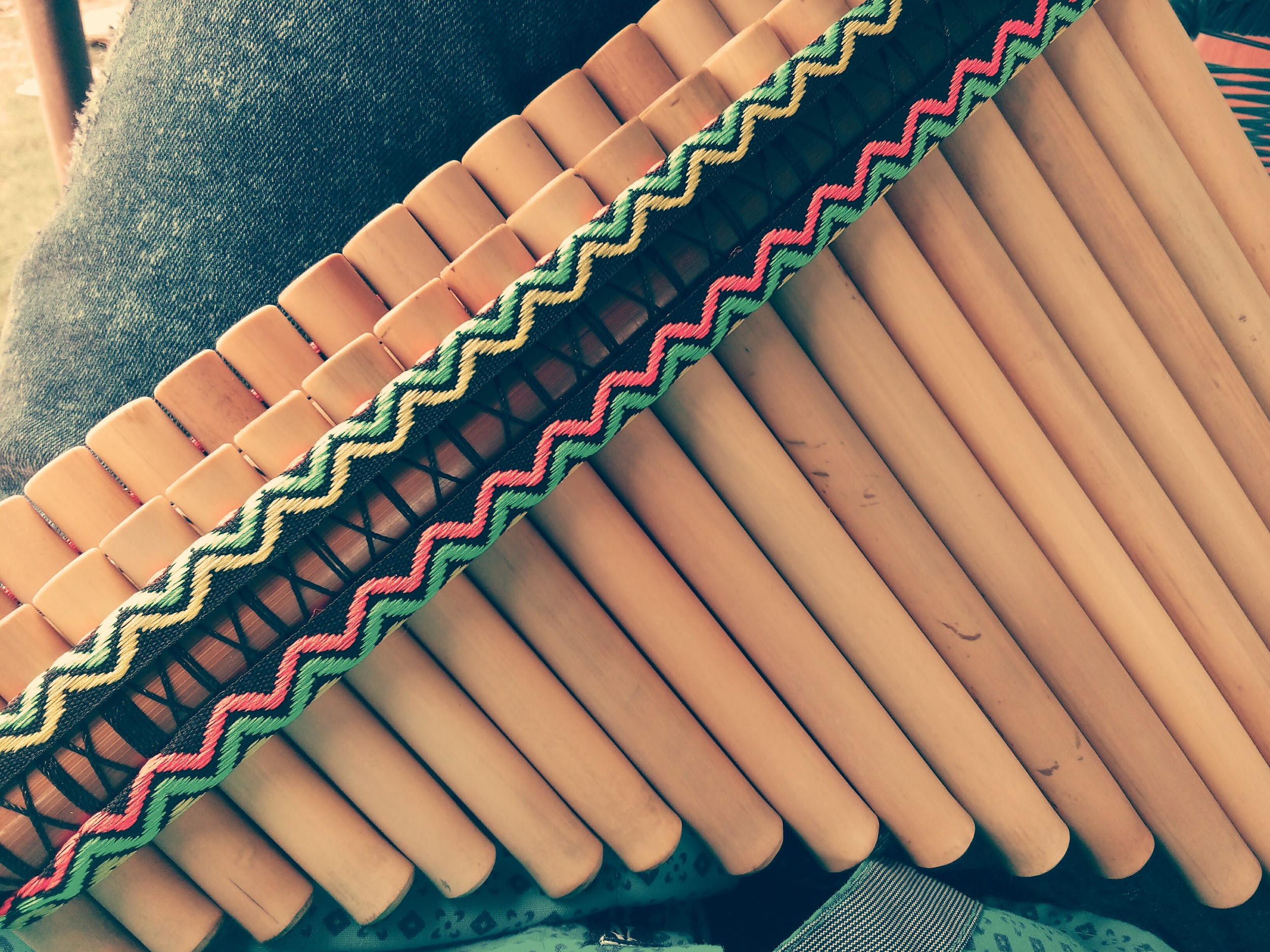 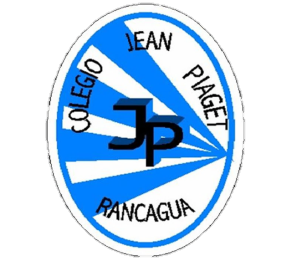 TICKET DE SALIDA
ASIGNATURA MÚSICA
SEMANA 30 5 AÑO BÁSICO
CIERRE
Nombre: _______________________________________
Señale el autor(es) y nacionalidad de la interpretación”Pájaro campana”
¿Qué sentimientos le provoca al escucharla?
3)     Indique tres características de la música recientemente escuchada y dibuje los instrumentos musicales utilizados.
Enviar fotografía de este ticket de salida al: 
Correo:
Celular:(56)964506705